9 O’Clock Meeting
Kelli Rubrecht
MCR Crew Chief
Monday, February 7, 2022
Since Friday…
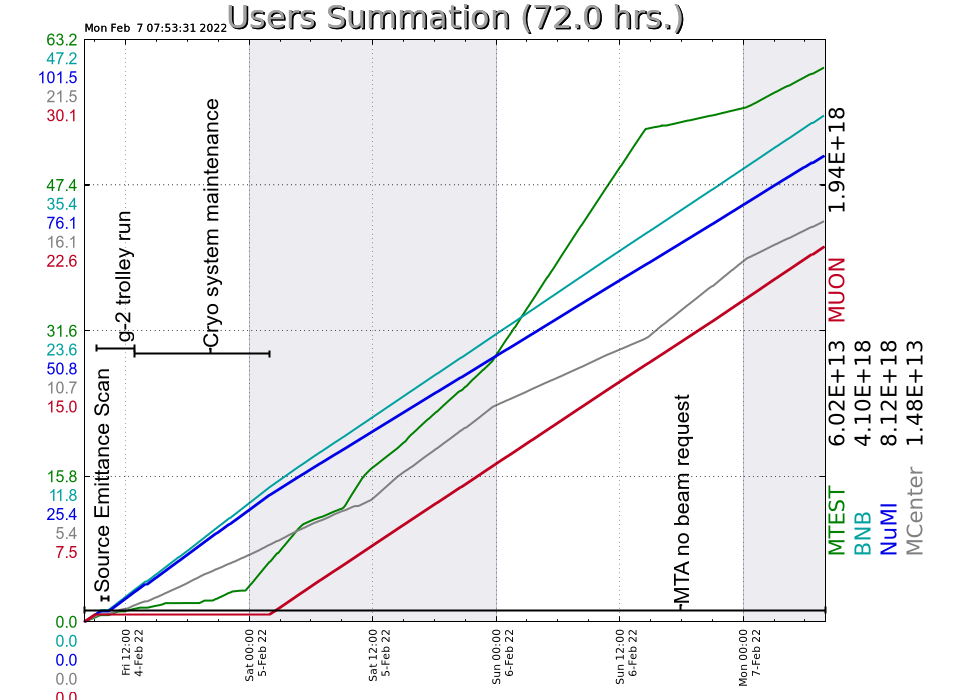 Walkthroughs on the off-shifts
Beam to users as requested
g-2 trolley run and cryo maintenance kept Muon off until early Saturday
Good uptime!

Beam to NuMI, BNB, Muon, MCenter, MTest
2
Rubrecht | 9 O’Clock Meeting
2/7/2022